Reaction by EASPD




Lilith Alink – Policy and Project Officer
The European Association of Service providers for Persons with Disabilities
Who we are
European non-governmental umbrella organisation
180 members representing over 20.000 European social and health support services for persons with disabilities from 47 different countries
OUR VISION
take part in society on an equal basis

get equal access to health, education, employment, economic and cultural environments

live independently and have the freedom to make their own choices.
We believe that effective and high quality support services play a key role in enabling people to enjoy their human rights on an equal basis, allowing them to:
1
1
3 MAIN OBJECTIVES
3
2
The full implementation of the UN Convention on the Rights of Persons with Disabilities.





The provision of high-quality, and user-centred services running in an accountable, efficient and effective way.


                                        Fair working conditions and lifelong learning opportunities for staff
                                        employed in services.
EASPD’s key working areas
TOPICS:

Work and employment 
Inclusive education
Person Centred Technology
Independent living & Community-based services
Early Childhood Intervention
Inclusive Arts
Workforce Development and Human resources
Social economy
Migration
Health
Funding of social services
Our work on inclusive education
Inclusive education environments adapt the design and physical structures, teaching methods, and curriculum as well as the culture, policy and practice of education environments so that they are accessible to all pupils without discrimination
See EASPD’s Lisbon Declaration on Inclusive Education
Our work on staff training
Importance of staff training (in education, care and support, mainstream services, etc)

Being able to provide person-centered support, in line with the UNCRPD
Being able to adapt to different needs and preferences
Example: supported decision-making
Example: Inclusive education by employing adapted teaching methods
Being able to adapt to evolving society (e.g. digitalisation)
Providing staff opportunities for continued learning
Our work on Staff training – CARE4SKILLS
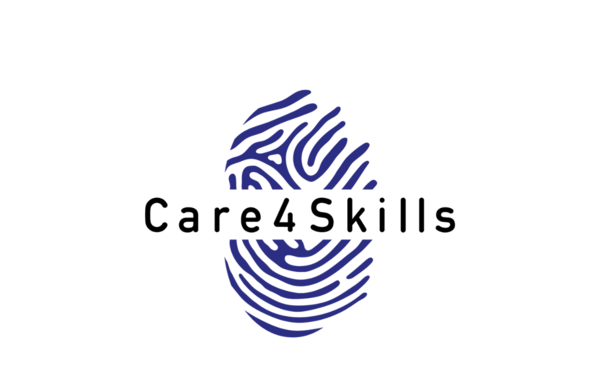 Adresses training needs of long-term care force
Target group: Social work assistants, nursing professionals, social care workers, social services managers
Focus on digital skills and person-centered care principles
Massive Open Online Course
Implemented by 27 partners (representing social services and VET and higher education institutions)
Our work on Staff training – ADEDU
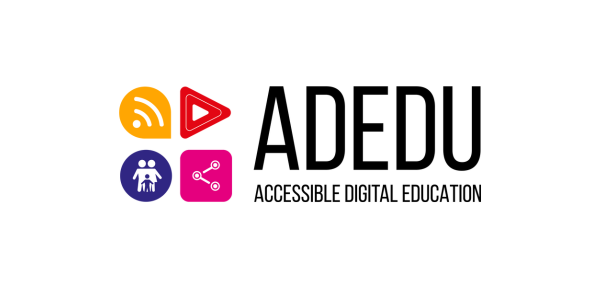 Aims to support educators, trainiers and learning centres 
Addresses both the challenges and needs deriving from digital education for students with learning disabilities
Strengthens the capacity of educators to include people affected by learning disabilities in digital education
Reaction on TETRA-S Project
Importance of transversal skills for inclusion of persons with disabilities 
TETRA-S addresses two key elements within transversal skills education:

	1. Belief systems
	2. Knowledge / tools / techniques for teaching transversal skillsHow much does this depend on the kind of educator?
Reaction on TETRA-S MOOC
Very important combination of making use of both digital and non-digital methods in teaching
Gives some very concrete examples of exercises: such as using Google Maps
Gives some very concrete examples of Apps which can be used for different purposes, such as Trello and Fokus
Can be used to make mainstream education more inclusive

Aspects which could be further explored:
Looking at how to use artificial intelligence such as Chat GPT
More in depth explanation of how to work with different apps
More sharing of experiences from persons with disabilities on the different methods / apps
Dissemination
Dissemination among: VET providers, support services, and potentially even informal carers and volunteers, etc.
EASPD will share with its network
Can be complemented with the CARE4SKILLS MOOC, for those who want to learn more about the UNCRPD principles
Keep on sharing of good practices across Europe + channelling EU funds to enhance skills of the workforce in education and support services
www.easpd.eu
@easpdbrux
@EASPD_Brussels